Mole Practice
Practice converting the following:
3.00 mol NH3  	= ____g
9.02 mol H2O		= ____g
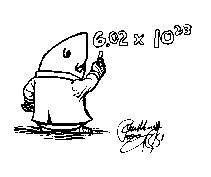 Mole Practice
3.  0.2 g SO3		= ____mol
4.  0.0106 g NO2	= ____mol
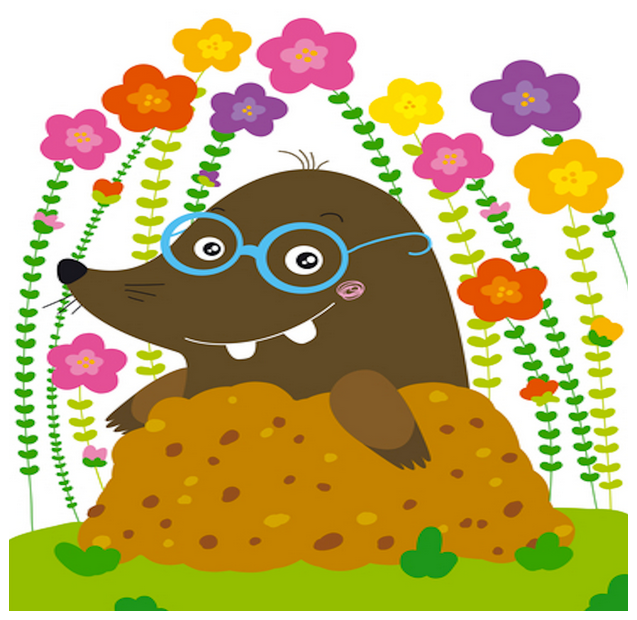 Mole Practice
5.  6.0 g MgCl2		= ____atoms
6.  8.00 g NaOH		= ____atoms
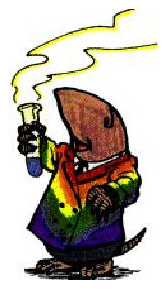 Mole Practice
3.25 x 1024 atoms of calcium = ____grams
10.0 x 1022 atoms of I2   =___grams
Mole PracticeOn Your Own
9.  2.9 x 1025 atoms of calcium = ____grams
10.  43 x 1021 atoms of I2   =___grams